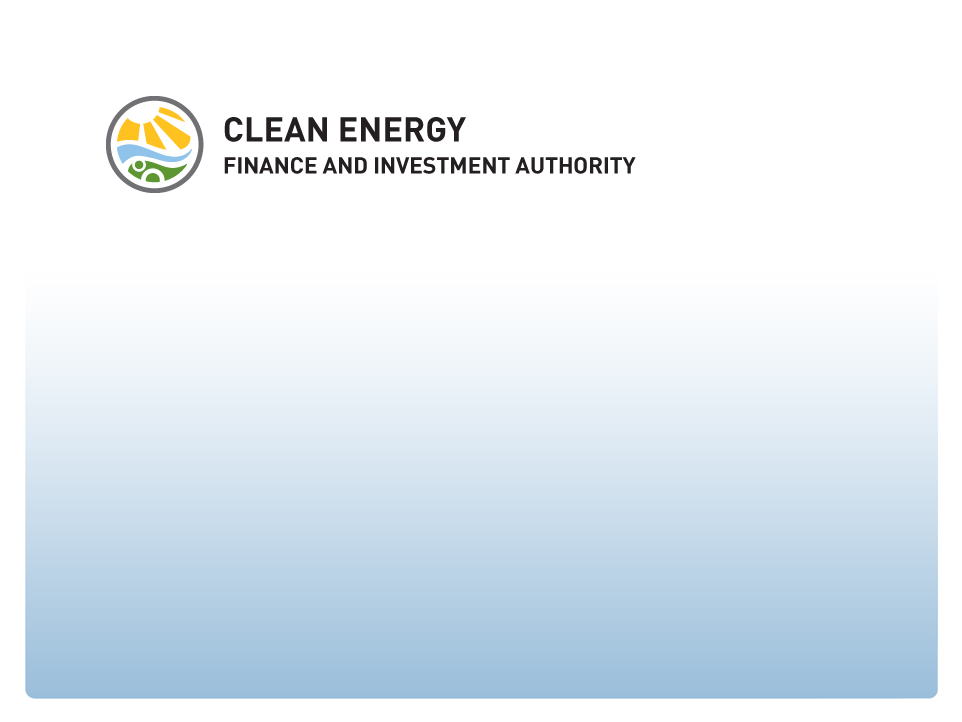 Working Capital for CEFIA-eligible Contractors
v10092013
Working Capital
What is working capital?
Line of credit secured by ongoing cash flow / project finance / accounts receivable (e.g., your customers)
CEFIA’s Working Capital program
Partnering with banks – Webster Bank is the first
Borrow up to 50% of project costs for CEFIA program projects
Interest rate = Webster Bank Prime Rate + 2%, floating (today = 5.25%)
Webster Bank will confirm project with CEFIA
2
v10092013
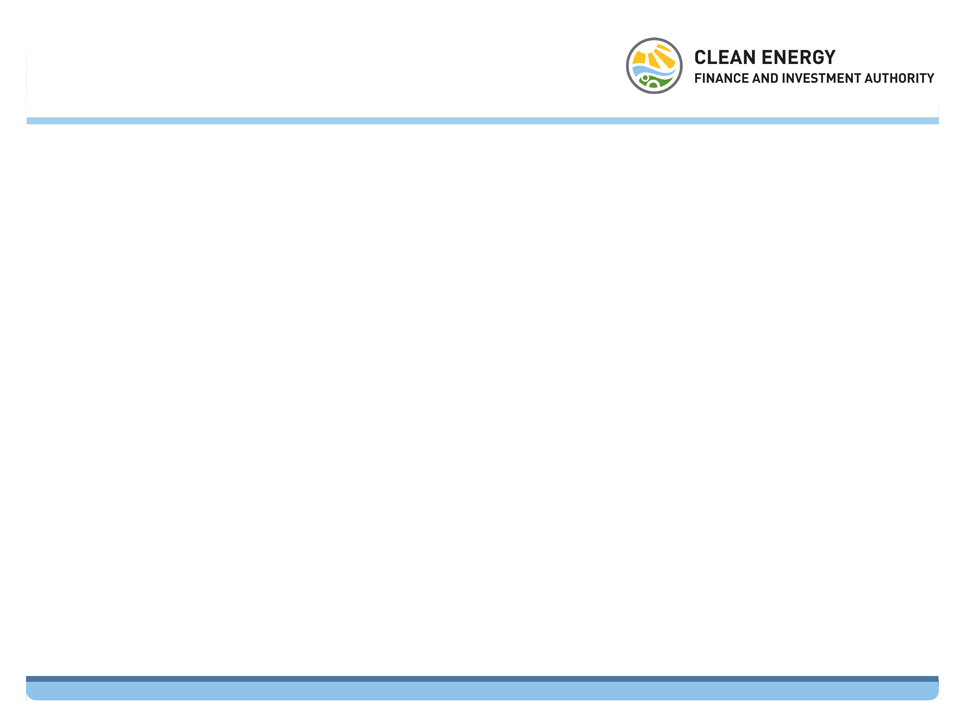 Application Requirements
To apply, submit the following:

Webster Bank Business Banking Application
CEFIA financial product being used (Smart-E, CT Solar Lease, CT Solar Loan, Cozy Home loan) and CEFIA-approved contractor certificate
Project address (if requesting funds with 1st application)
Project amount  (if requesting funds with 1st application)
(Most recent business tax return*) 
(Most recent business balance sheet)
}
Only for first working capital application
* Total project amounts >$50k will require 2 years of tax returns
3
v10092013
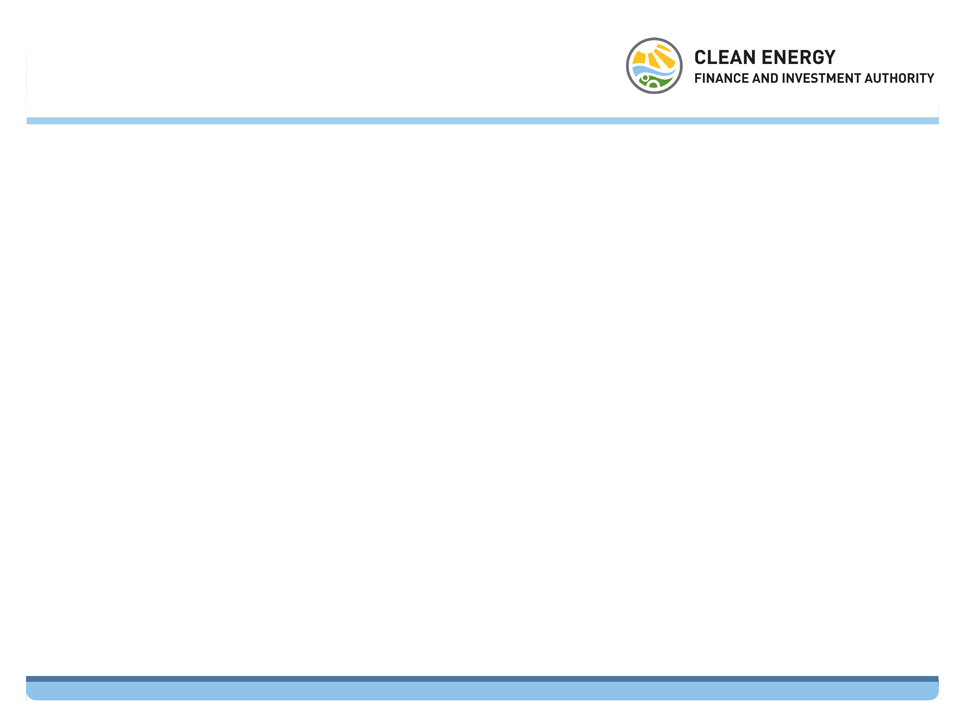 Getting Started
To learn more or discuss working capital for your business, contact Frank Mac Hugh, V.P. of Business Banking at:
Business: (860) 692-1607
Mobile:     (860) 480-6433
Fmachugh@websterbank.com
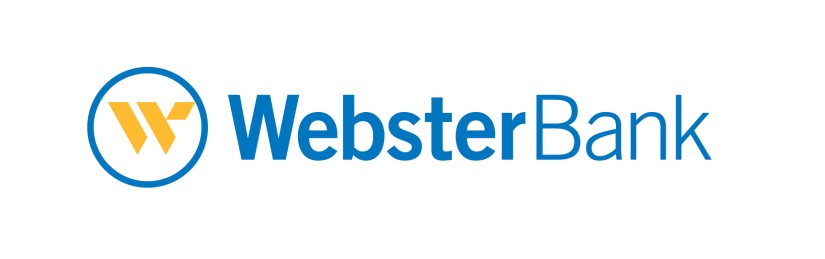 4
v10092013